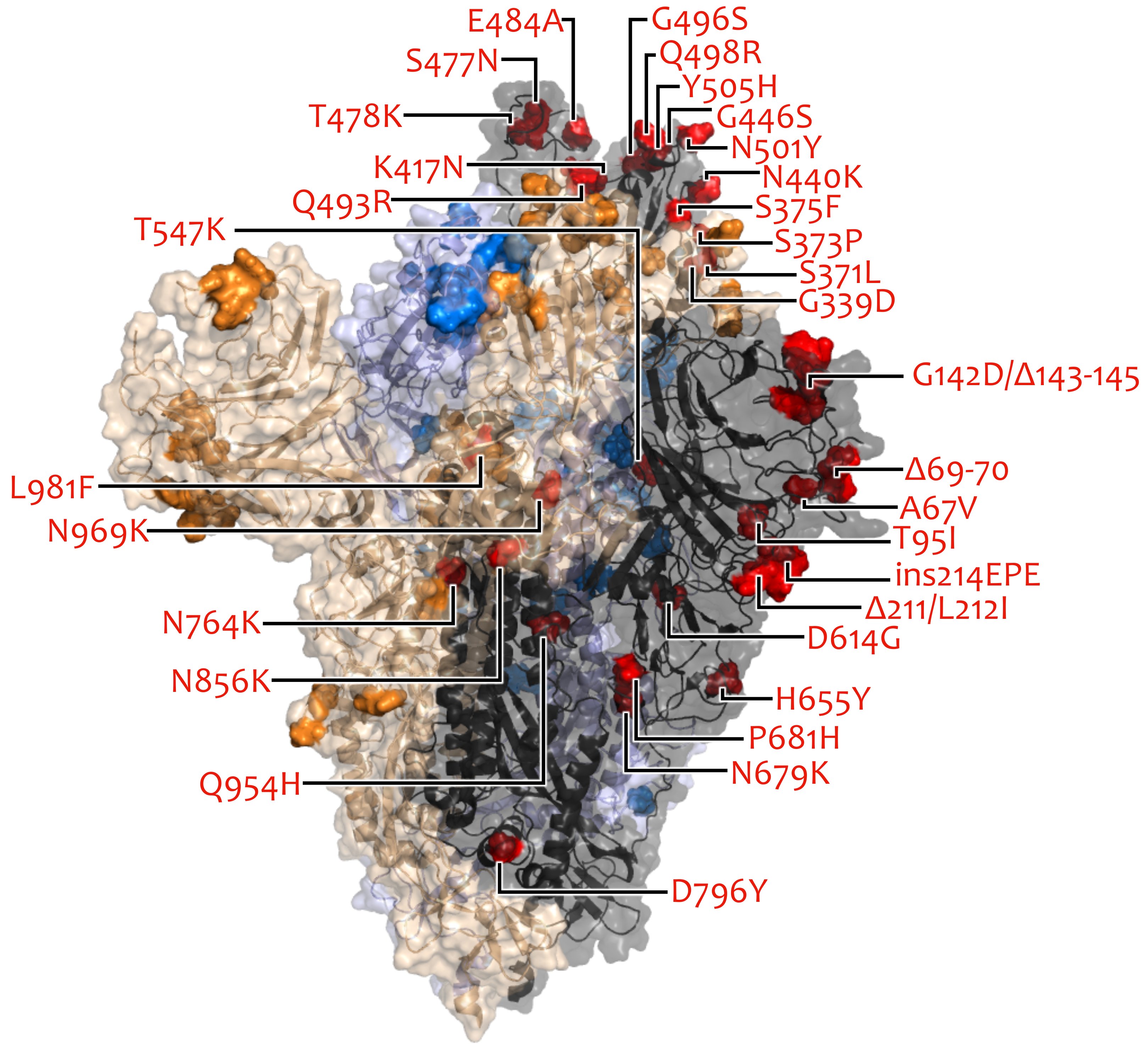 VOC/VOI in Deutschland aktuelle Situation
FG36, FG32, MF1, MF2, MF4, AG Evo, FG17Berlin, 20.07.2022
20.07.2022
1
VOC Anteile (Datenstand: 18.07.2022)
20.07.2022
2
Omikron-Sublinien Anteile (Datenstand: 18.07.2022)
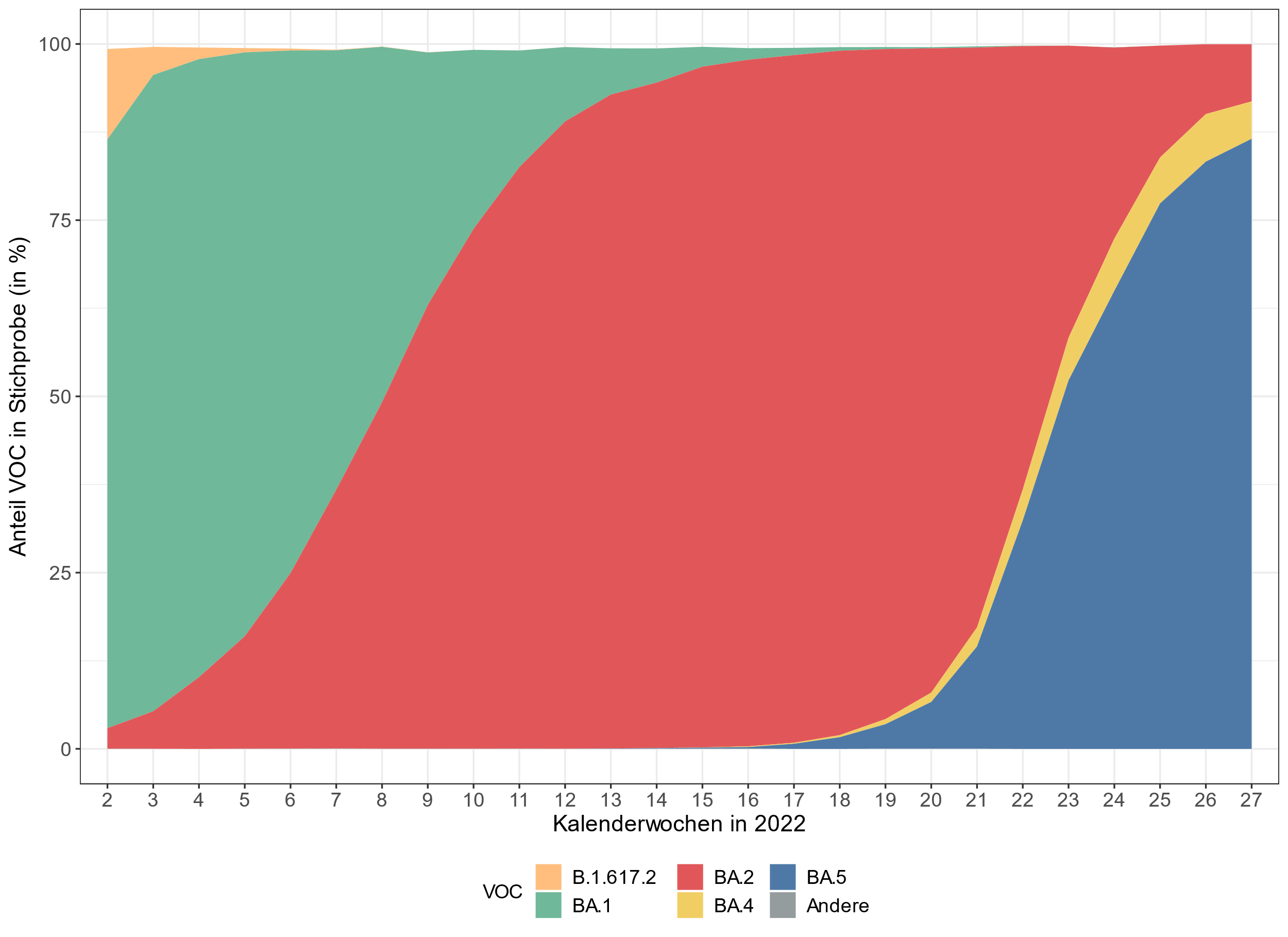 KW27/2022 (Stichprobe)

Omikron		99.8%
    BE.1.1 		25.9%
    BA.5.1		26.2%
    BA.5.2.1 		10.5%
    BA.2.12.1		  2.3%

Not assigned	   0%
Nachweise im gesamten Datensatz:

BA.2.75	6 (4 in Stichprobe)
* einschließlich Sublinien
20.07.2022
3
Omikron-Sublinien Anteile (Datenstand: 18.07.2022)
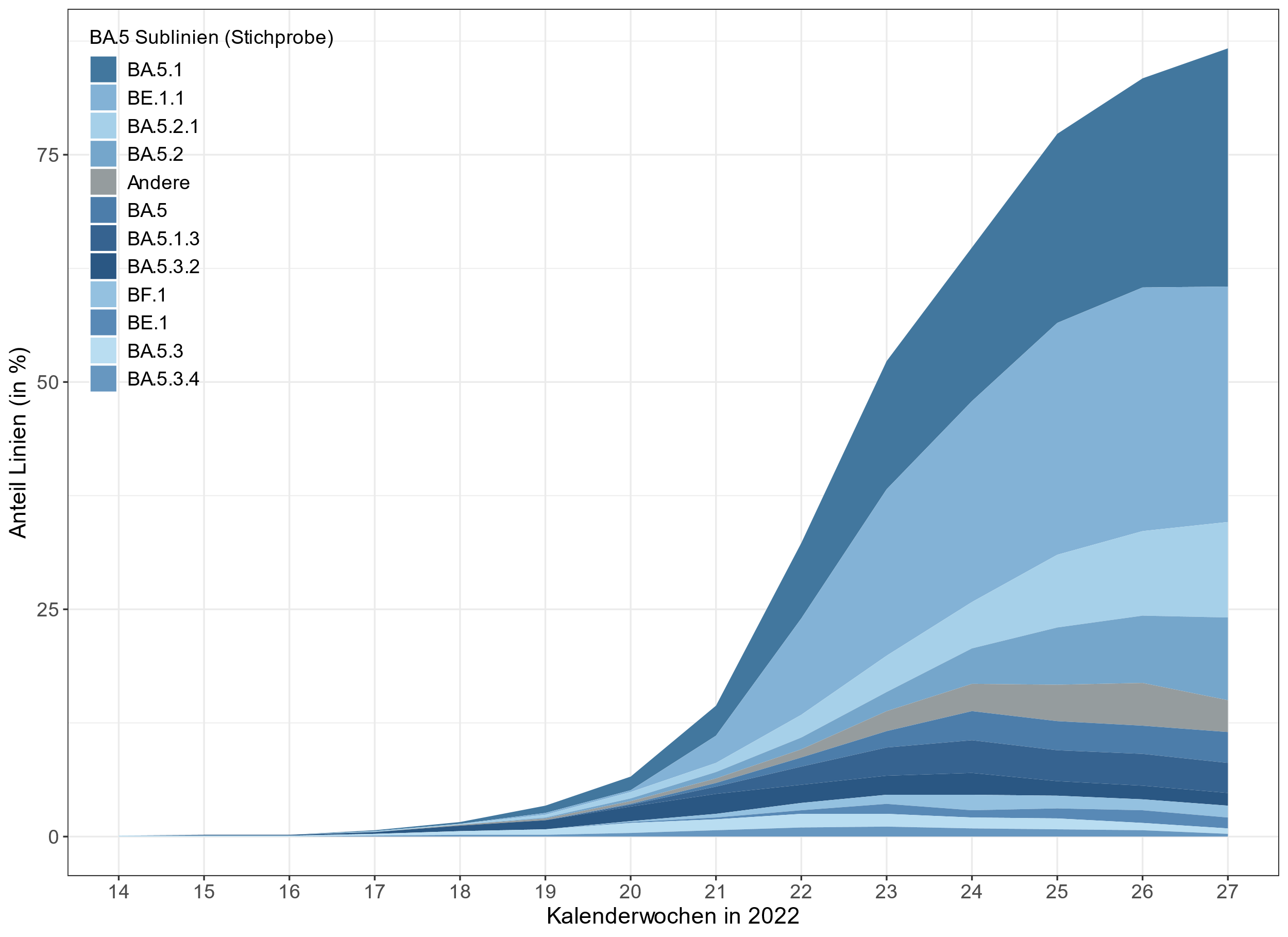 KW27/2022 (Stichprobe)

Omikron		99.8%
    BE.1.1 		25.9%
    BA.5.1		26.2%
    BA.5.2.1 		10.5%
* einschließlich Sublinien
20.07.2022
4
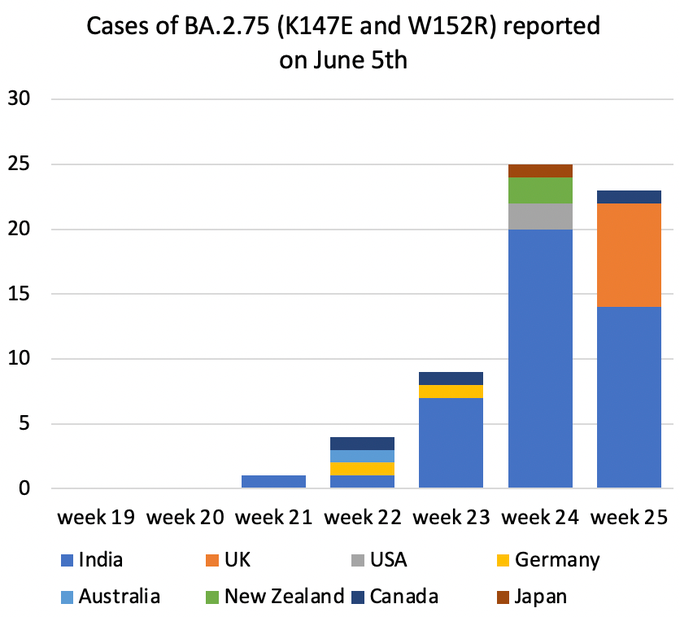 BA.2.75 (stand 11.07.2022)
Defining mutations: 

6 Sequenzen, davon 4 in der Stichprobe
Alter zwischen 35 bis 57 Jahre, Geschlecht 2xMännlich, 3x Weiblich
2x RP, 2xNRW, 1xBW, 1xHE
Epidemiologische Informationen zu drei Fällen vorhanden bei 5von 6:
Milde Symptome (Husten, Schnupfen, Fieber und /oder Giederschmerzen)
Keine Hospitalisierung
3x 3-fach geimpft, 1x ungeimft, 1x NA
3x Keine Reiseanamnese, 2x NA
Quelle: Twitter. @EllingUlrich, Jul 5 2022
20.07.2022
5